Section 10.2
Interval Estimation of the Population Mean
Interval Estimator and Confidence Interval
Interval Estimator and Confidence Interval (cont.)
μ
Interval Estimator and Confidence Interval (cont.)
0.95
0.025
0.025
0
-1.96
1.96
Interval Estimator and Confidence Interval (cont.)
0.95
0.025
0.025
μ
Interval Estimator and Confidence Interval (cont.)
0.95
0.025
0.025
μ
Interval Estimator and Confidence Interval (cont.)
μ
Interval Estimator and Confidence Interval (cont.)
0.95
0.025
0.025
0.90
0.05
0.05
0.99
0.005
0.005
1-α
α/2
α/2
100(1 − α)% Confidence Interval for the Population Mean, σ Known
Example
A random sample of 100 car engines has a mean weight of 425 pounds. Construct the 80% confidence interval for the population mean if the standard deviation of the population is 900.
Example (cont.)
Maximum Error and Margin of Error, E
Interval Estimation of the Population Mean for a Normal Population with σ Unknown
Student’s t-Distribution
t-distribution: like normal distribution with slightly thicker tails; approaches normal as …
0
0.025
0.025
0
-1.96
1.96
0.025
0.025
0
-2.45
2.45
https://priceonomics.com/the-guinness-brewer-who-revolutionized-statistics/
100(1 − α)% Confidence Interval for the Population Mean, σ Unknown
Example
A random sample of hours worked in a week by student interns is drawn from a normal population with unknown mean and variance. The seven data values sampled are as follows.
25, 19, 37, 29, 40, 28, 31
Construct a 95% confidence interval for the population mean.
Example (cont.)
Example
A manufacturing company is interested in the amount of time it takes to complete a certain stage of the production process. The project manager randomly samples 10 products as they come from the production line and notes the time of completion. The average completion time is 23.45 minutes with a sample standard deviation of 4.32 minutes. Based on this sample, construct a 95% confidence interval for the average completion time for that stage in the production process.
Example (cont.)
Assume that the population distribution of the completion times is approximately normal.
Example (cont.)
Interval Estimation of the Population Mean: A Summary
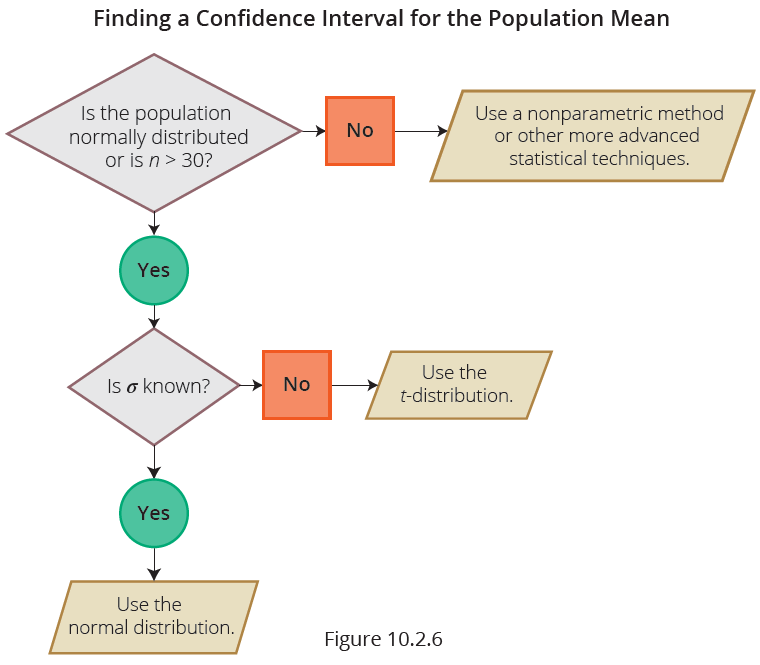 Sample Size Determination for Estimating a Population Mean for σ Known
Sample Size Determination for Estimating a Population Mean for σ Known (cont.)
Example
Consider a population having a standard deviation of 15. We want to estimate the mean of the population. How large of a sample is needed to construct a 95% confidence interval for the mean of this population if the margin of error is equal to 1.5?
Example (cont.)
Sample Size Determination for Estimating a Population Mean for σ Unknown
Example
An airline’s maintenance manager desires to estimate the average time (in hours) required to replace a jet engine in a Boeing 767. How large a sample would be necessary if the manager wishes to be 95% confident of estimating the mean to within one-quarter of an hour (E = 0.25). Assume a preliminary sample of size n = 31 has an average replacement time of 16.7 hours with a standard deviation of 4.3 hours.
Example (cont.)